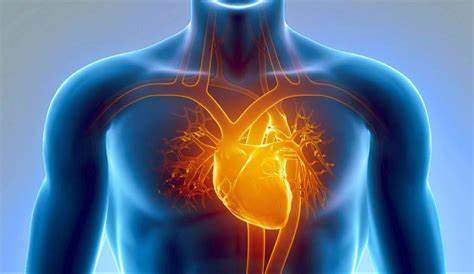 SIGNS OF A MATURE CHURCH The Condition of the Heart
Philippians 1:7-8
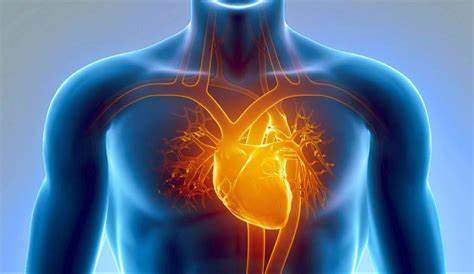 “Men’s hearts failing them for fear, and for looking after those things which are coming on the earth: for the powers of heaven shall be shaken.”	Luke 21:26
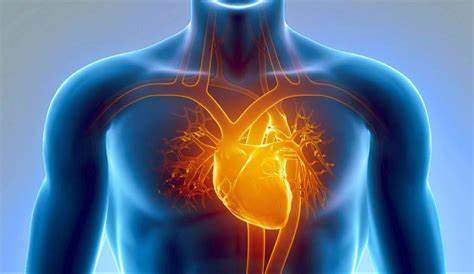 I. INFECTION THROUGH AFFLICTION	A. Weakens the Heart
Exodus 16:3; 
II Timothy 4:10; 
II Timothy 4:14; 
Daniel 3:13-18; 

	“See, I have refined you, though not 	as silver; I have tested you in the 	furnace of affliction.”
					Isaiah 48:10
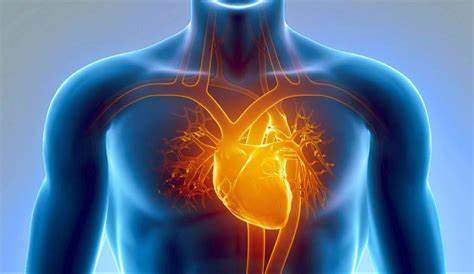 I. INFECTION THROUGH AFFLICTION	A. Weakens the Heart
“Do not eat it (Passover) with bread made with yeast, but for seven days eat unleavened bread, the bread of affliction, because you left Egypt in haste – so that all the days of your life you may remember the time of your departure from Egypt.”
				Deuteronomy 16:3
II. DEFECTION THROUGH AFFLICTION	B. Hardens the Heart
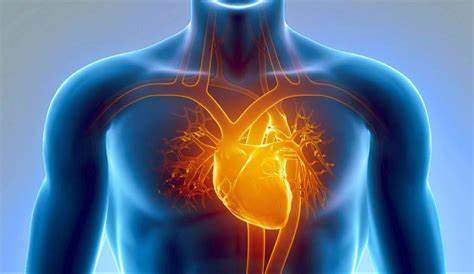 “There is only one quality worse than hardness of the heart, and that is softness of the head.”
				        		 E. C. McKenzie
“14,000 Quips andQuotes”
			      p. 232
II. DEFECTION THROUGH AFFLICTION      B. Hardens the Heart
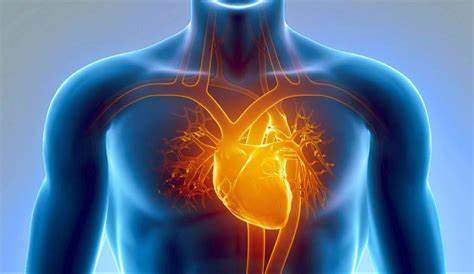 •  Genesis 39
•  Jeremiah 37:18
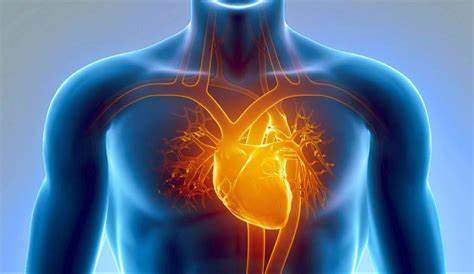 III. REJECTION THROUGH AFFLICTIONC. Breaks the Heart
•  II Corinthians 4:8-10; 6:4-10
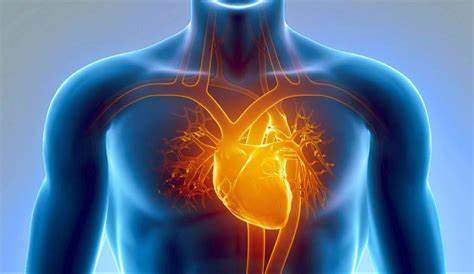 III. REJECTION THROUGH AFFLICTIONC. Breaks the Heart
•  II Corinthians 4:8-10; 6:4-10

“All this is for your benefit, so that the grace that is reaching more and more people may cause thanksgiving to overflow to the glory of God.”
				       II Corinthians 4:15
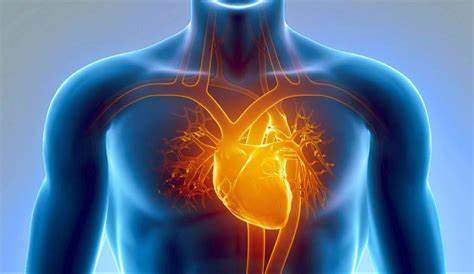 IV. AFFECTION THROUGH AFFLICTION   D. Softens the Heart
“It is right that I feel this way about all of you, since I have you in my heart . . . 
8. God can testify how I long for all of you with the affection of Christ Jesus.”	    Philippians 1:7,8
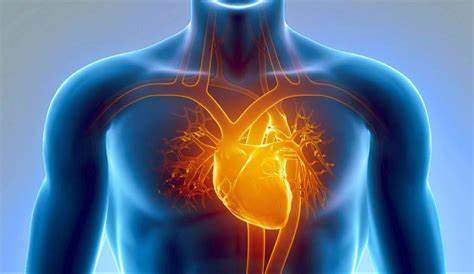 IV. AFFECTION THROUGH AFFLICTION   D. Softens the Heart
“Above all else, guard your heart, for it is the wellspring of life.”
		Proverbs 4:23